Créer une coque de Smartphone
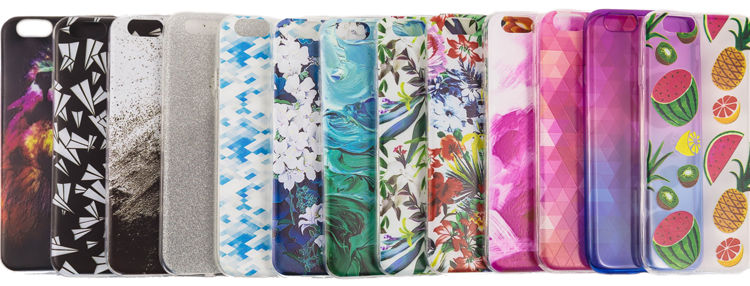 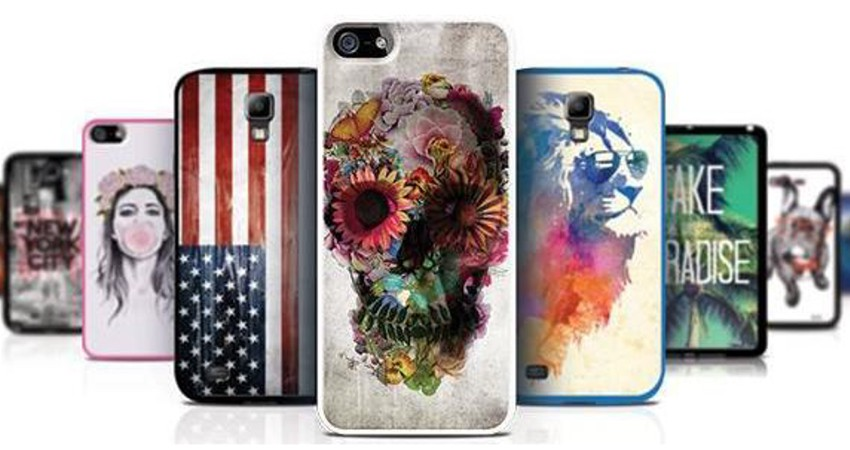 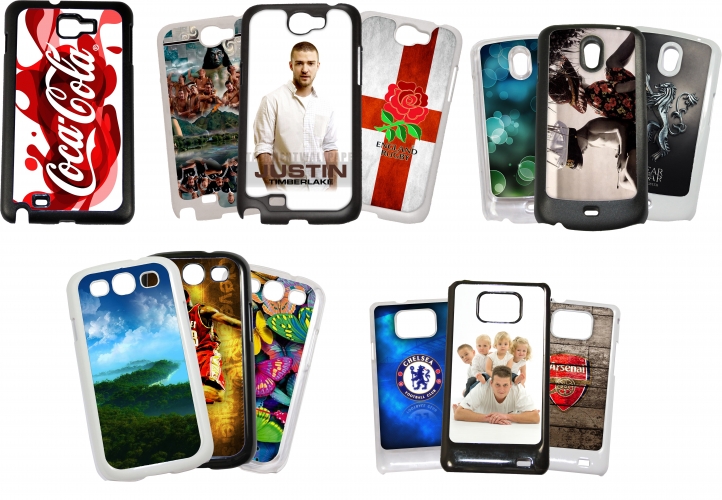 Des réalisations d’élèves de SEGPA